স্বাগতম
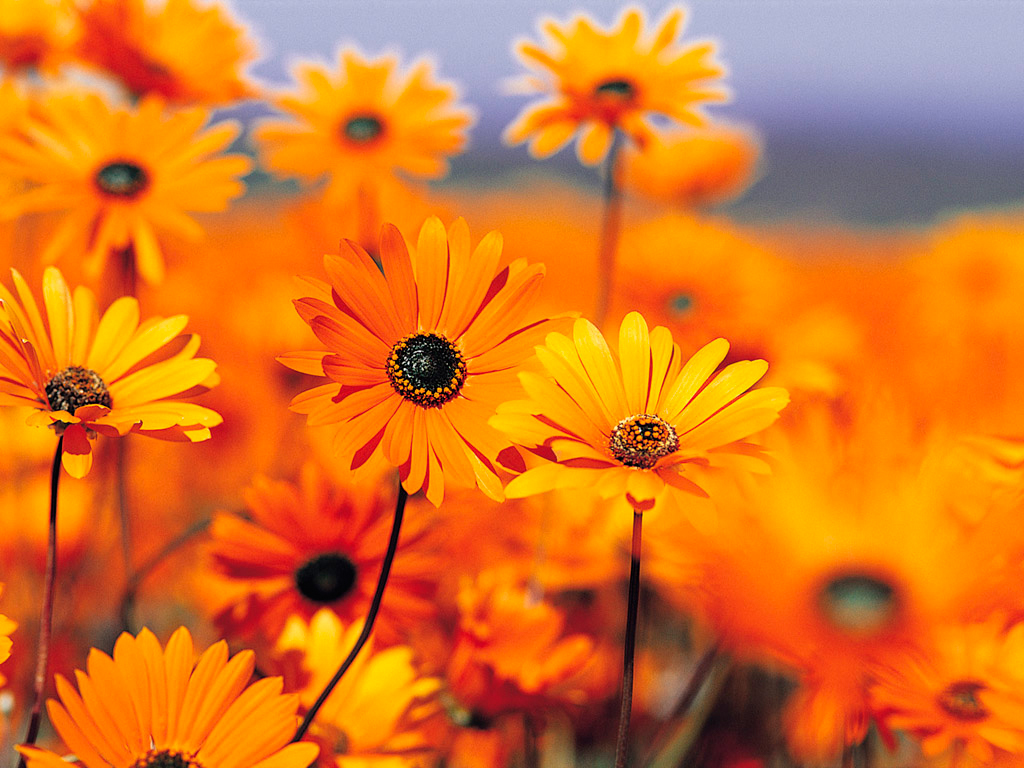 শিক্ষক পরিচিতি
মোঃ মিজানুর রহমান
সহকারি শিক্ষক (ব্যবসায় শিক্ষা) 
বলইবুনিয়া মাধ্যমিক  বিদ্যালয়
বেতাগী,বরগুনা।
মোবাইল নং- ০১৭১৪-৯৩৪৯০৬।
E-mail: mdmrahman17@gmail.com
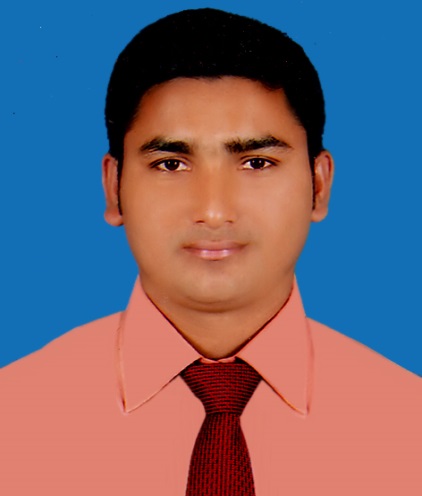 পাঠ পরিচিতি
শ্রেণিঃ নবম 
বিষয়ঃ ব্যবসায় উদ্যোগ
অধ্যায়ঃ সপ্তম 
তারিখঃ অক্টোবর ১৪,২০১৯খ্রিঃ
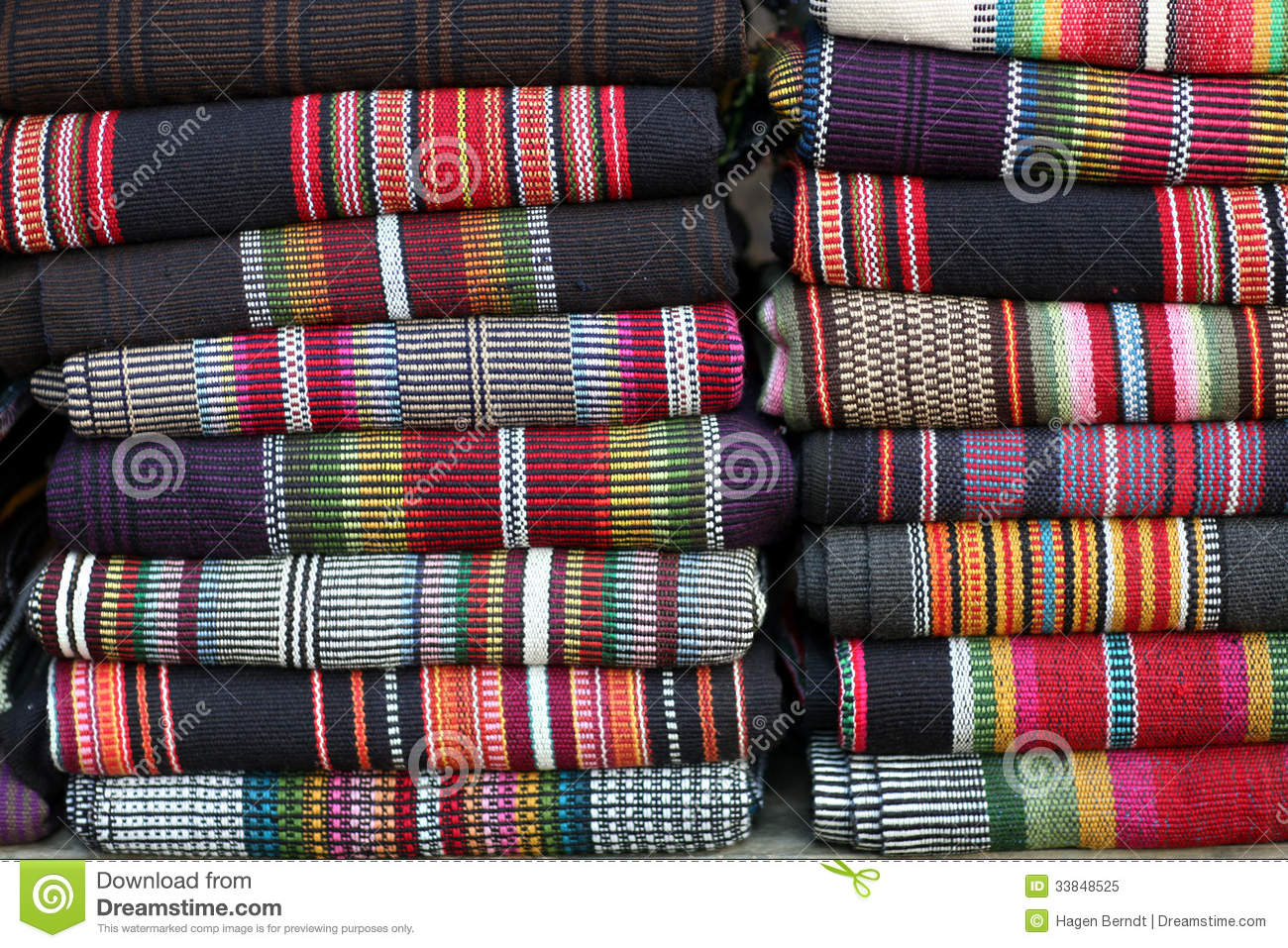 বস্ত্র শিল্প
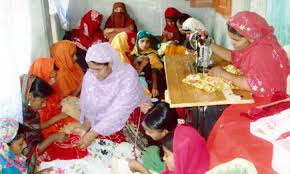 বস্ত্র শিল্প (হাতে তৈরি)
আজকের পাঠ
ক্ষুদ্র ও মাঝারি শিল্প
শিখন ফল
১।ক্ষুদ্র ও মাঝারি শিল্প কী? তা বলতে পারবে।
২।ক্ষুদ্র ও মাঝারি শিল্পের উপযুক্ত ক্ষেত্র গুলো সম্পর্কে ধারনা লাভ করতে পারবে।
৩।ক্ষুদ্র ও মাঝারি শিল্পের প্রকারভেদ সম্পর্কে ধারনা লাভ করতে পারবে।
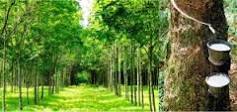 রাবার গাছ
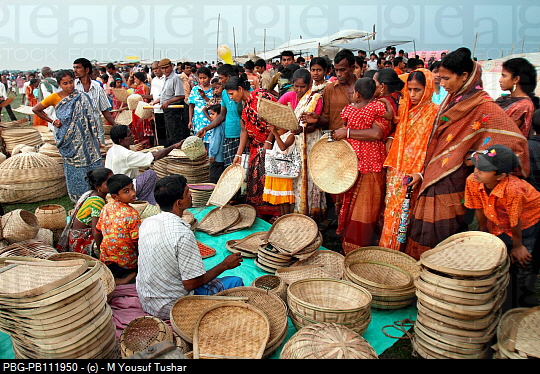 বাশের তৈরি জিনি্য পত্র। (বন শিল্প)
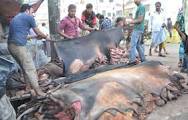 চামড়া শিল্প
একক কাজ 
সময়ঃ ০৫ মিনিট।
৫টি মাঝারি শিল্পের নাম লিখ।
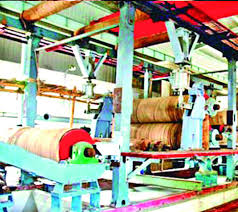 তাঁত শিল্প
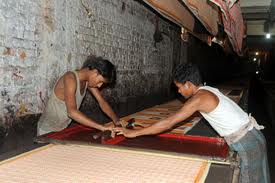 কাঠের তৈরি জিনিষ
জোড়ায় কাজ
সময়ঃ০৫মিঃ
ক্ষুদ্র ও মাঝারি শিল্পের ৩টি পার্থক্য লিখ।
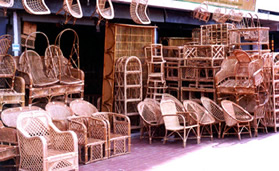 বেতের তৈরি জিনিষ পত্র
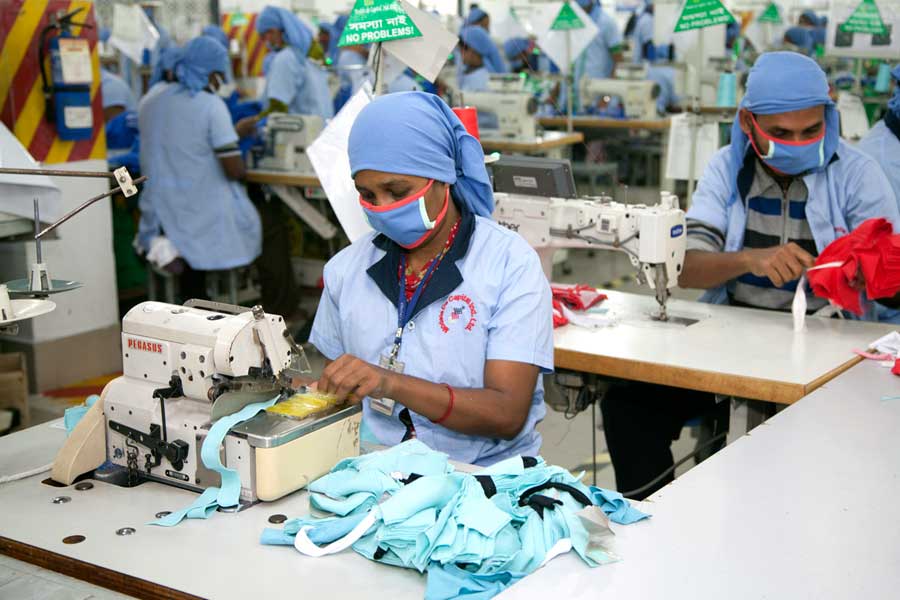 গার্মেন্টস শিল্প
মূল্যায়ন
১। ক্ষুদ্র শিল্প কাকে বলে?
২। ৩টি মাঝারি শিল্পের নাম লিখ। 
৩। ২টি ক্ষুদ্র শিল্পের নাম লিখ।
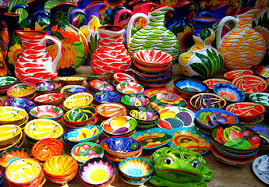 মৃত শিল্প
বাড়ির কাজ
বাংলাদেশের অর্থনীতিতে ক্ষুদ্র ও মাঝারি শিল্পের  অবদান উল্লেখ কর।
ধন্যবাদ সবাইকে
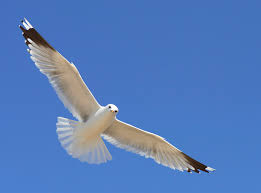